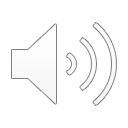 50. I Am Alive: Prayer
Part 4
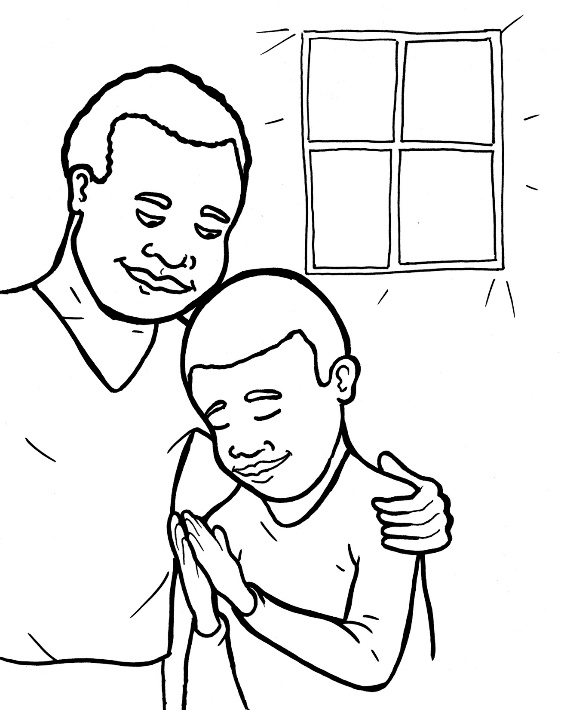 Story in Easy Read English
Questions
Story in Phrases
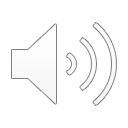 For a Christian, praying is
like air.
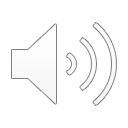 It is our breath.
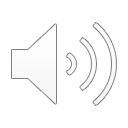 It is our life with God.
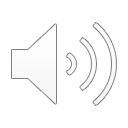 He is our best friend and
king!
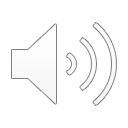 In order to keep a friendship
alive, you need to talk to
your friend, right?
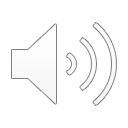 It is the same with God.
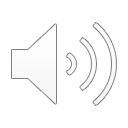 He longs to hear from you.
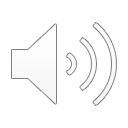 You are his sweet child.
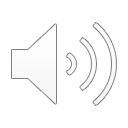 He is waiting.
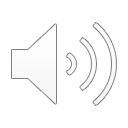 Let’s make sure our prayers
are not just about us.
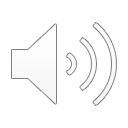 Prayers can often sound like
this: “Dear God, Give me this.
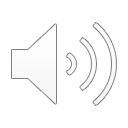 Give me that. Amen.”
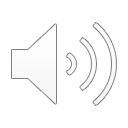 Ouch! God is not our servant.
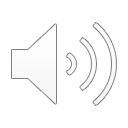 We are his servants.
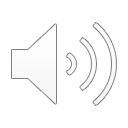 Learn to follow this prayer
pattern.
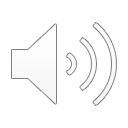 It will help you grow into a
mighty, praying Christian.
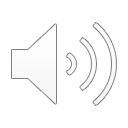 I P-R-A-Y
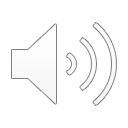 “I am sorry.” 
Start by telling God the sins
you’ve been doing.
“I
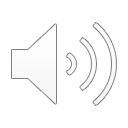 Our honesty opens his ears.
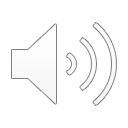 Praise him!
Tell him how amazing he is.
P
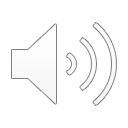 Sing him a praise song.
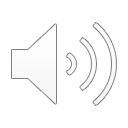 That makes him happy.
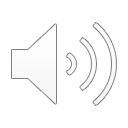 Rejoice!
Thank him for prayers 
he answers.
R
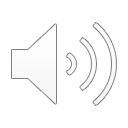 Ask 
Ask him for help 
and for what you would like.
A
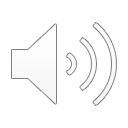 He is your Father.
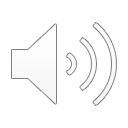 wants
He wants to bless and help you.
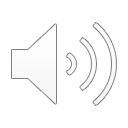 Yes.
Listen for his voice.
“Yes, God, I want to obey.”
Y
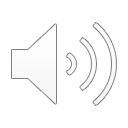 Each and every day, God
hears you when you pray.
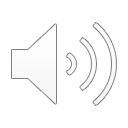 Question 1
What is prayer?
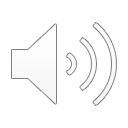 Question 2
Why is prayer important for you and God?
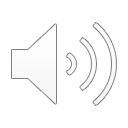 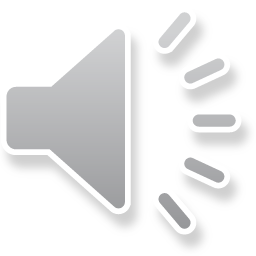 Question 3
What praise songs do you know?
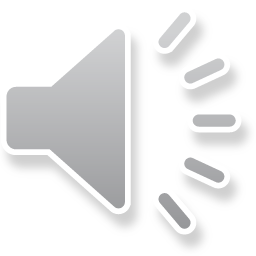 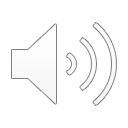 Question 4
Why is the I P-R-A-Y prayer pattern good to learn?
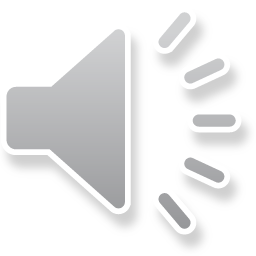 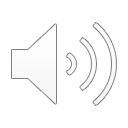 Prayer
Dear Lord Jesus,  
I am sorry for my sins, like not obeying. 
Praise to you for being so kind and forgiving.
Rejoice! Thank you for teaching me.
Ask. I am asking you to help me grow in prayer.
Yes. I will obey you. I will pray to you.
Amen
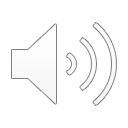 I Am Alive: Prayer
Phrased for Fluency
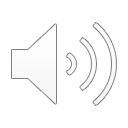 praying
For a Christian,
is like air.
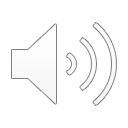 It is
our breath.
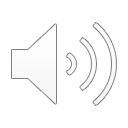 It is
our life
with God.
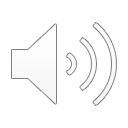 He is
our best friend
and king!
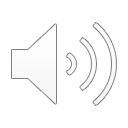 to keep
In order
a friendship
alive,
to talk
you need
right?
to your friend,
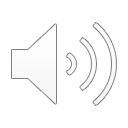 It is the same
with God.
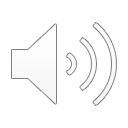 He longs
to hear
from you.
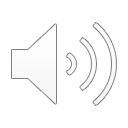 You
are his
sweet child.
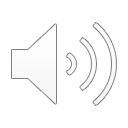 He  is  waiting.
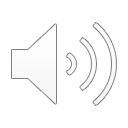 our prayers
Let’s make  sure
are not
just about us.
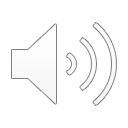 Prayers
can often
sound like this:
“Dear God,
Give me this.
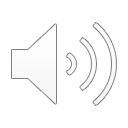 Give me that. Amen.”
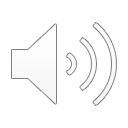 Ouch!
God is not
our servant.
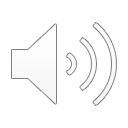 We are
his servants.
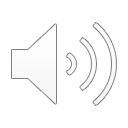 Learn
to follow
this prayer pattern.
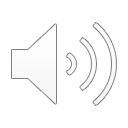 It will help
you grow
into a   mighty,
praying Christian.
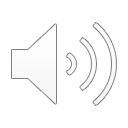 I P-R-A-Y
“I am sorry.”
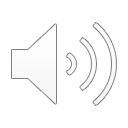 Start by
telling God  the  sins
you’ve been doing.
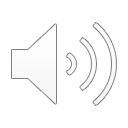 opens
his ears.
Our honesty
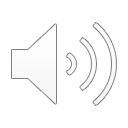 Praise him!
Tell him
how amazing
he is.
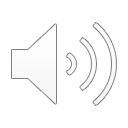 a praise song.
Sing him
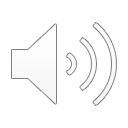 That makes
him happy.
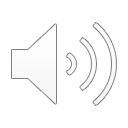 Rejoice!
Thank him
he answers.
for prayers
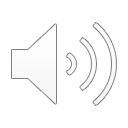 Give thanks for
your food,
water,    family,
and good life.
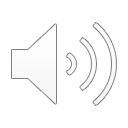 for help
Ask him
you would like.
and for what
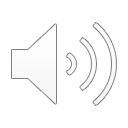 He is
your Father.
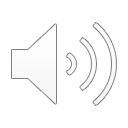 He wants
to bless
and help you.
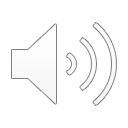 Listen for
his voice.
Yes.
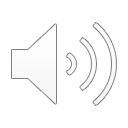 God,
I want
to obey.”
“Yes,
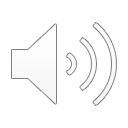 and every day,
Each
God hears you
when you pray.